Gastrointestinal Emergency
Fitria Nurul Hidayah

Department of Internal Medicine
FKIK UMY
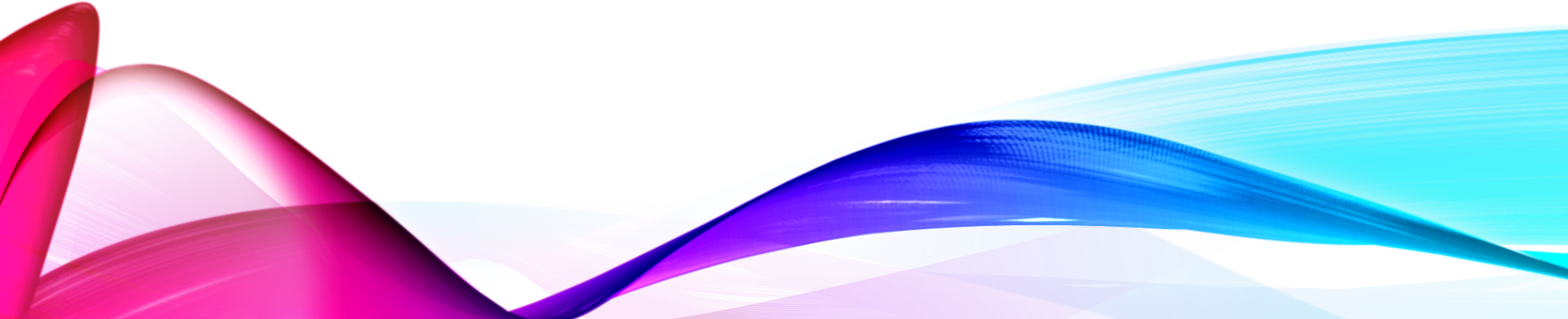 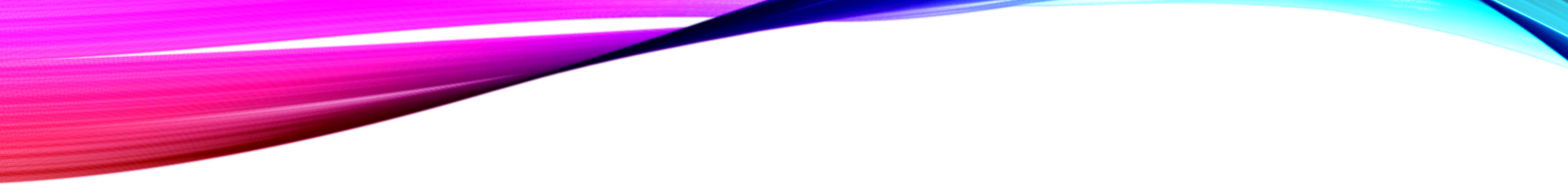 The Lectures Topics :
Abdominal Pain
http://www.emedmag.com/html/pre/cov/covers/011502.asp
http://www.emedmag.com/html/pre/cov/covers/011502.asp
http://www.emedmag.com/html/pre/cov/covers/011502.asp
http://www.emedmag.com/html/pre/cov/covers/011502.asp
http://www.emedmag.com/html/pre/cov/covers/011502.asp
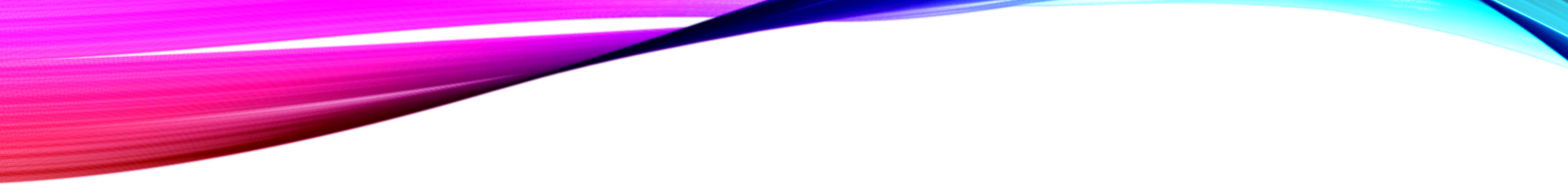 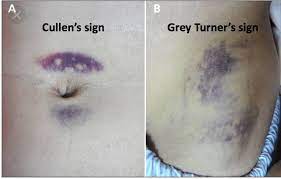 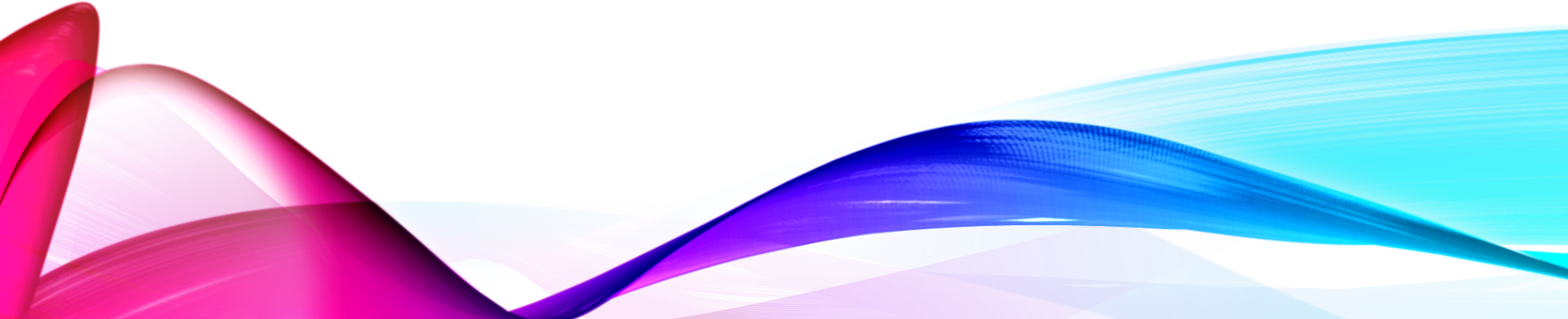 Acute Upper Gastrointestinal Bleeding
Refers to blood loss within the intraluminal gastrointestinal tract
from any location between the upper esophagus to the duodenum at
the ligamentum of Treitz.
By convention, upper GI bleeding has been categorized as either 
variceal or nonvariceal in origin

Melena:
 Is defined as black,tarry,foul smelling stools
 It occurs when hemoglobin is converted to hematin or other
   hemochromes by bacterial degradation over a period of at least 
   14 hours
 Usually indicates an upper GI or small bowel site of bleeding,
   although can occur from a right colon lesion if motility is slow
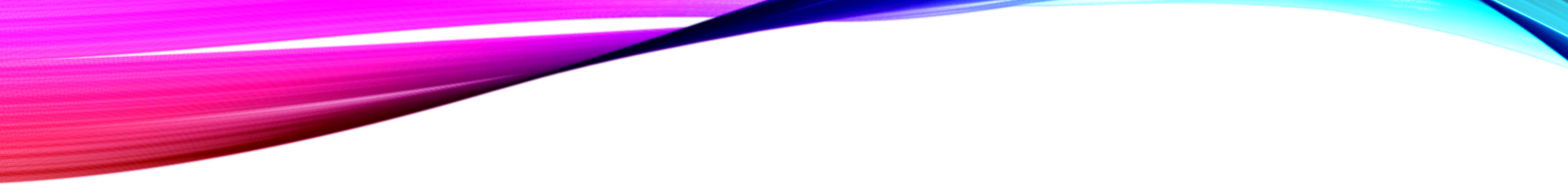 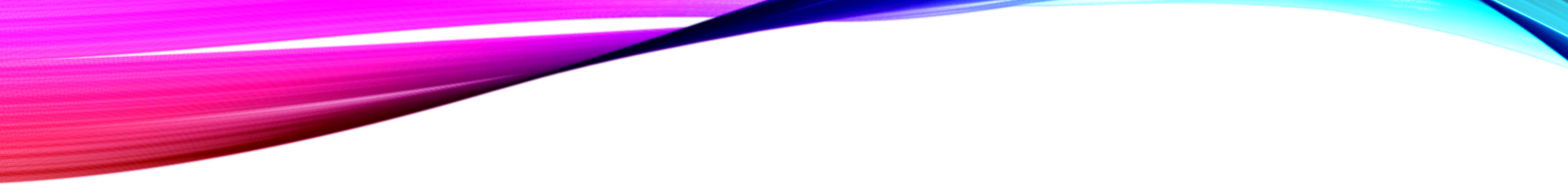 Causes of Upper GI Bleeding
Basic Management of Acute Upper GI Bleeding
Longterm Management of Acute Upper GI Bleeding
Haematemesis/melena
Minor bleeding
Major bleeding
Observation in general ward
Elective endoscopy
Early discharge from hospital
Active rescusitation
Endoscopy
No stigmata of  recent
haemorrhage
varices
Major stigmata of recent
haemorrhage
Sclerotherapy
or Endoscopic variceal
ligation
Observation in
general ward
Endoscopic therapy-proton
pump inhibitor infusion
Successful haemostasis
Failure
Re-bleeding
Stable
Surgery
Repeat endoscopic
therapy
Consider Helico-
Bacter pylori and NSAIDs
Success

Failure
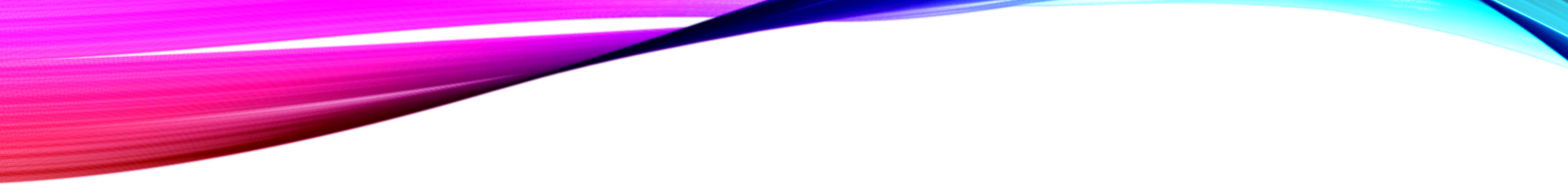 Sclerotherapy of the esophageal varices
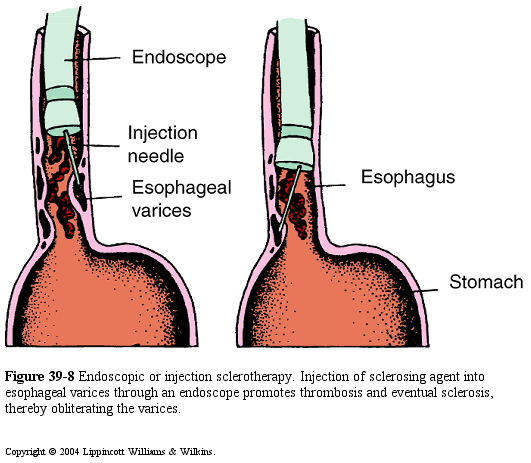 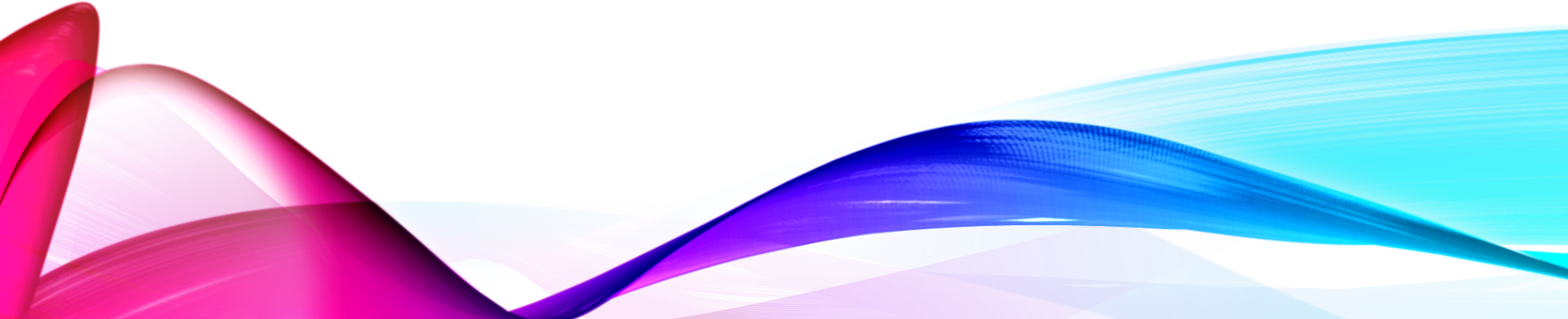 Ligator Band adapter
Ligator band  adapter on the tip
of scope
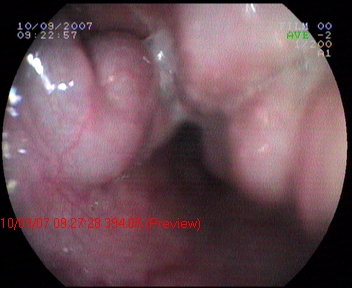 VE F3 Cb RCS(+) Lm-i
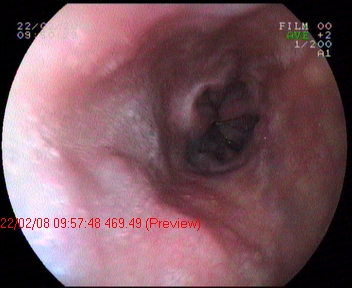 Setelah LVE 3 kali dengan
jarak antara  LVE satu bulan
(evaluasi setelah 3 bulan)
No site found (6%)
Severe (15%)
Upper GI
(11%)
Small bowel
(9%)
Colon
(74%)
Mild (85%)
Mild
Acute Lower  Gastrointestinal Bleeding
Defined as bleeding from below the ligament of Treitz. It is divided into small
bowel bleeding (between the ligament of Treitz and the ileocaecal valve) and 
bleeding from the colon.
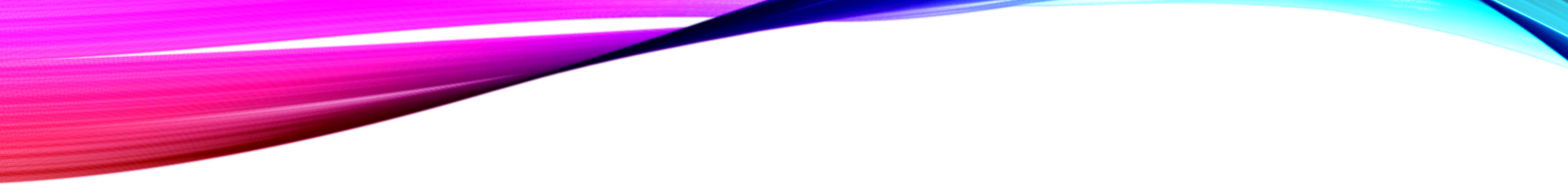 The Clinical Characteristics of Lower Gastrointestinal Bleeding
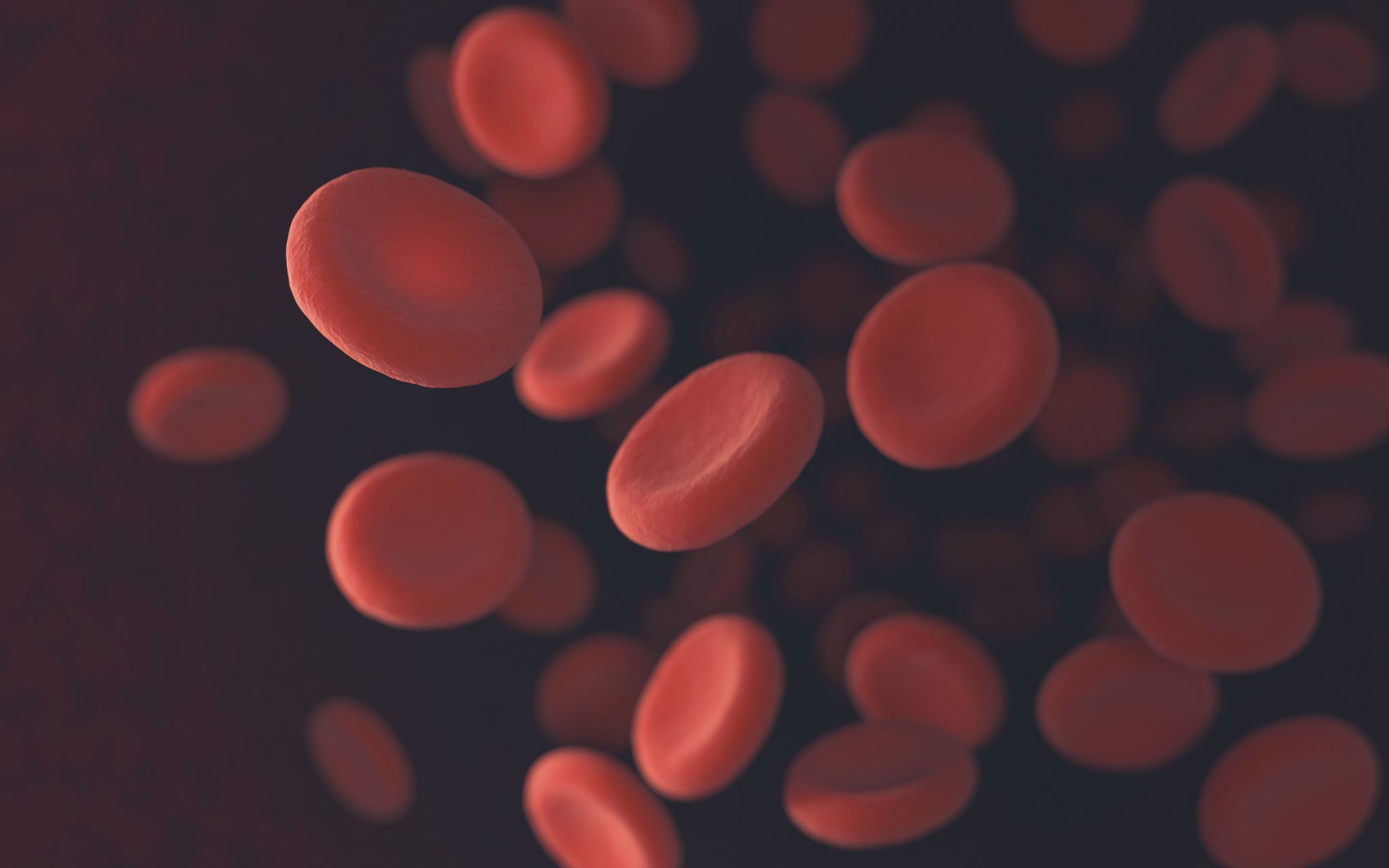 Initial evaluation of patients
Potential etiologies of hematochaezia from colonic lesions :
Initial assessment and management of suspected lower GI bleeding

 Severe bleeding : acute bleeding with either postural hypotension
   or a decrease in hematocrit (or both) of at least 8% from baseline after
   volume resuscitation (the patient should be hospitalized)
Assess vital signs,particularly for the presence of shock 
	or orthostatic hypotension.
Palpate the abdomen to assess for tenderness or masses
Evaluate stool color by rectal examination and perform guaiac card test.
Perform anoscopy bto look for active bleeding from internal hemorrhoids
Perform nasogastric tube lavage.
Patient with severe lower GI bleeding
Cannot be stabilized
medically




Urgent surgery
Medically stabilized
Polyethylene glycol
purge over 3-4 hours
Colonoscopy
If  lesion

Endoscopic treatment
If  negative
Upper endoscopy
If  lesion

Endoscopic treatment
If  negative
Push enteroscopy
If  lesion

Endoscopic treatment
Tc-labelled
red cell scan
If positive

Repeat endoscopy or angiography
or surgery
If ongoing,
Unexplained bleeding
Surgery
Acute Liver Failure
relatively rare but catastrophic illness resulting from sudden marked impairment
  of  liver function
 an acute liver disease which evolves rapidly and is complicated by coagulopathy
  and hepatic encephalopathy
 most common underlying causes : acute viral hepatitis, drug induced liver injury
Acute liver failure :
Acute liver disease associated with significant coagulopathy, which has been arbitrarily
defined by a prothrombin time or factor V level of less than 50% of normal

Fulminant hepatic failure :
Acute liver failure associated with hepatic encephalopathy developing
within 8 weeks

Subfulminant hepatic failure:
Subgroup of acute liver failure disorder characterized by the development of 
encephalopathy 8 weeks to 3 months after the appearance of jaundice
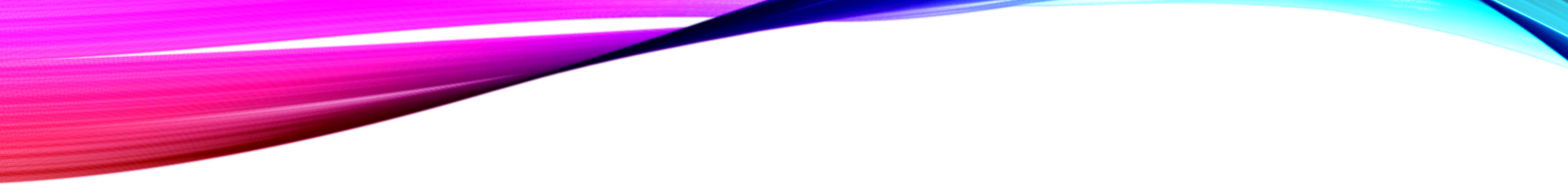 Course of acute liver failure according to cause
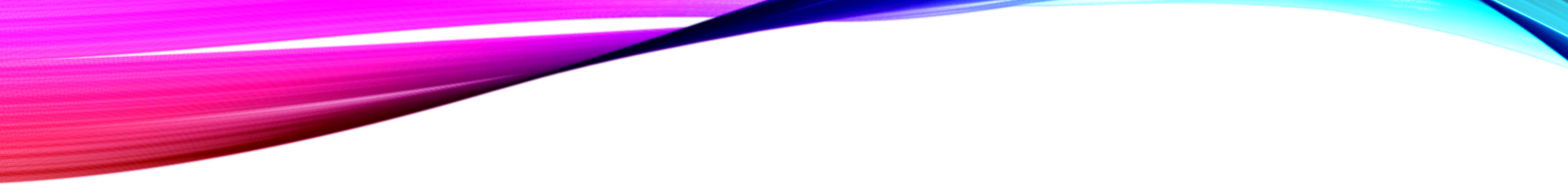 Clinical findings
Clinical stages of hepatic encephalopathy
Stage		Mental Status						Neurologic Signs
1
Mild confusion,euphoria,or
depression;decreased attention;
mental slowness;irritability;
inverted sleep pattern
Incoordination;slight tremor;
poor handwriting
2
Drowsiness;lethargy;deficit in analytic
ability ;personality changes;
inappropriate behaviour;intermittent
disorientation
Asterixis;ataxia;dysarthria
3
Somnolent but arousable;unable to
perform mental tasks;disorientation
with respect to time or place;marked
confusion;amnesia fits of rage incoherent speech.
Hyperreflexia;muscle rigidity;
fasciculation;Babinski’s sign
Oculovestibular responses lost;
response to painful stimuli lost;
decerebrate posture
4
Coma
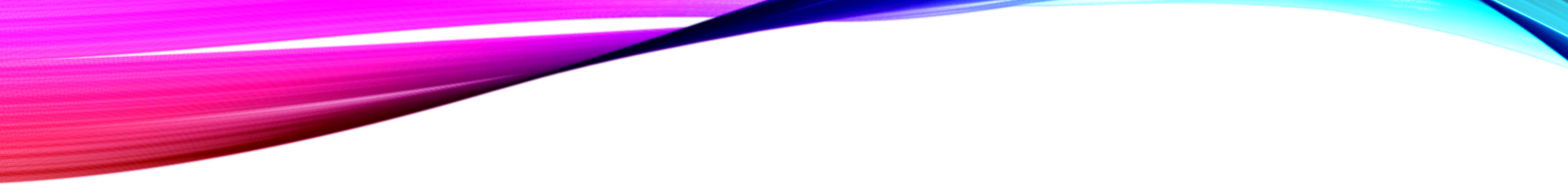 Complications
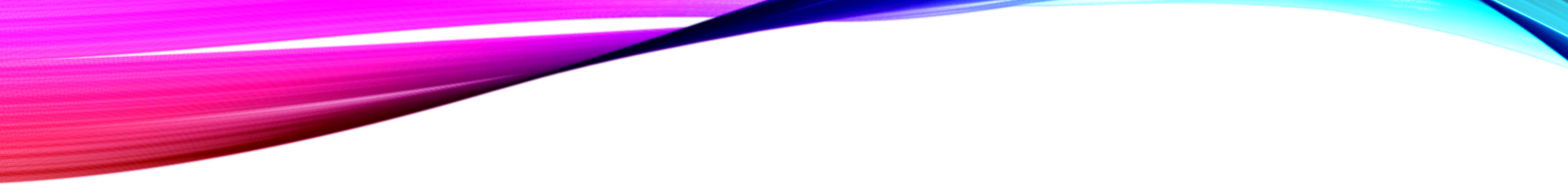 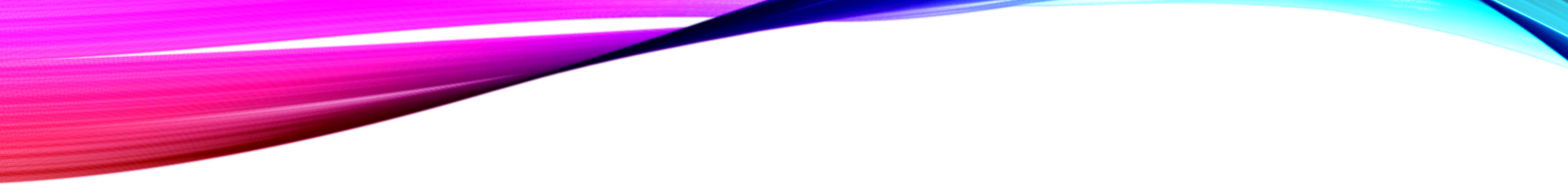 Management
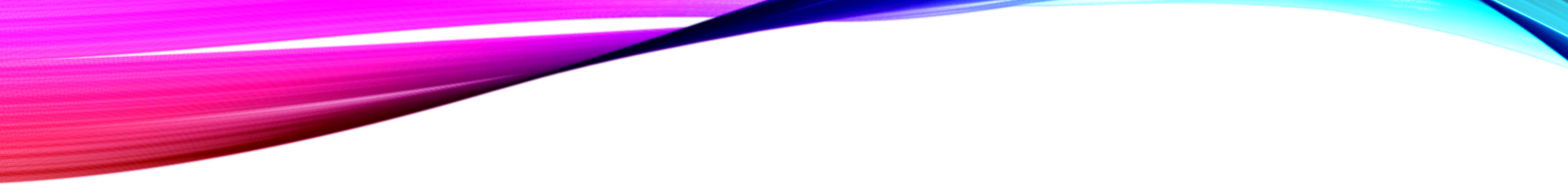 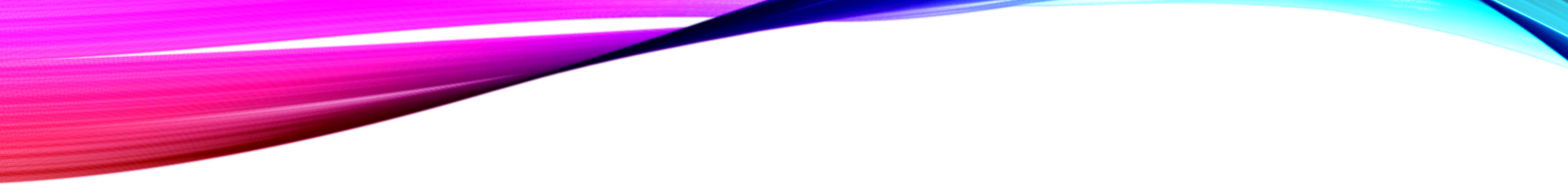 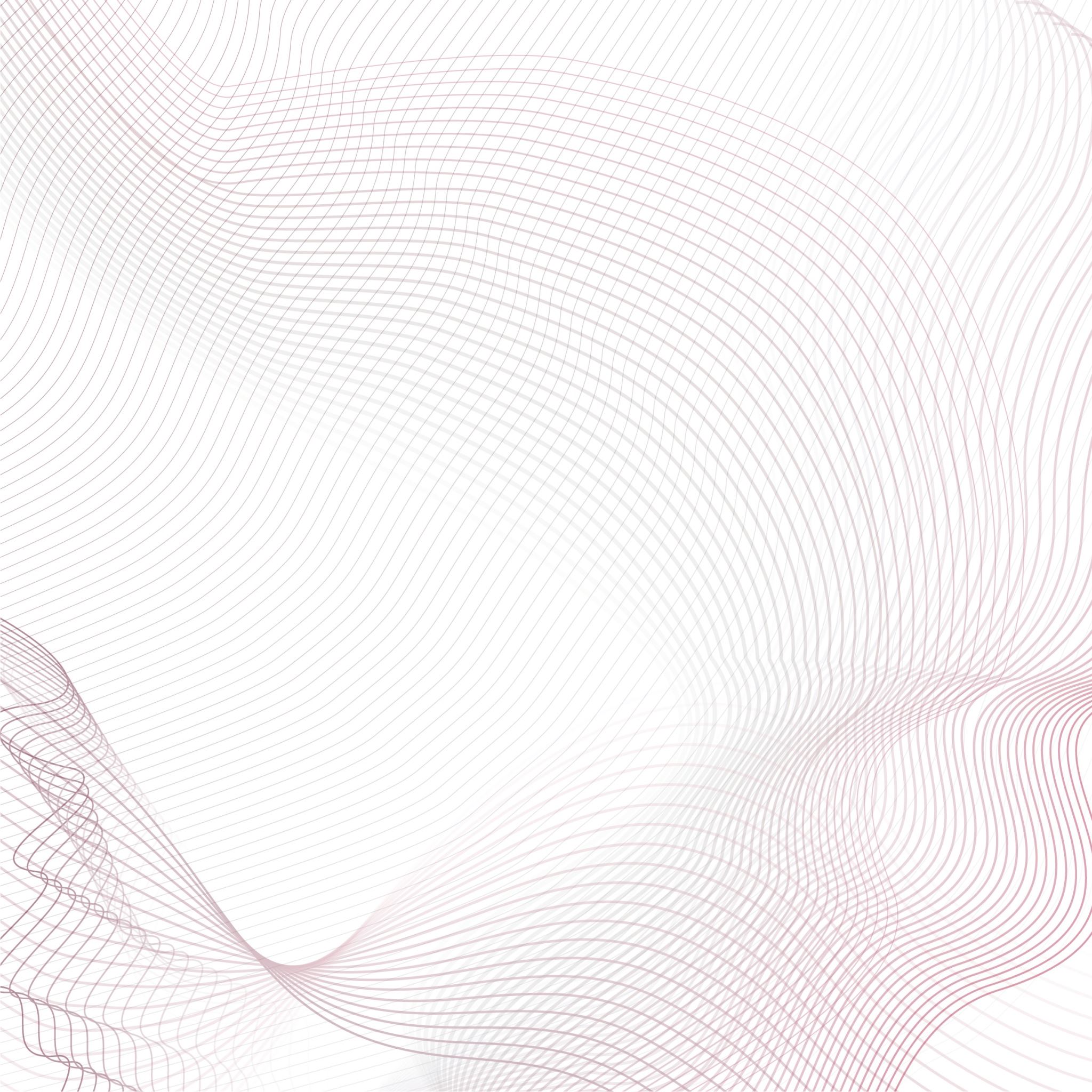 Terimakasih
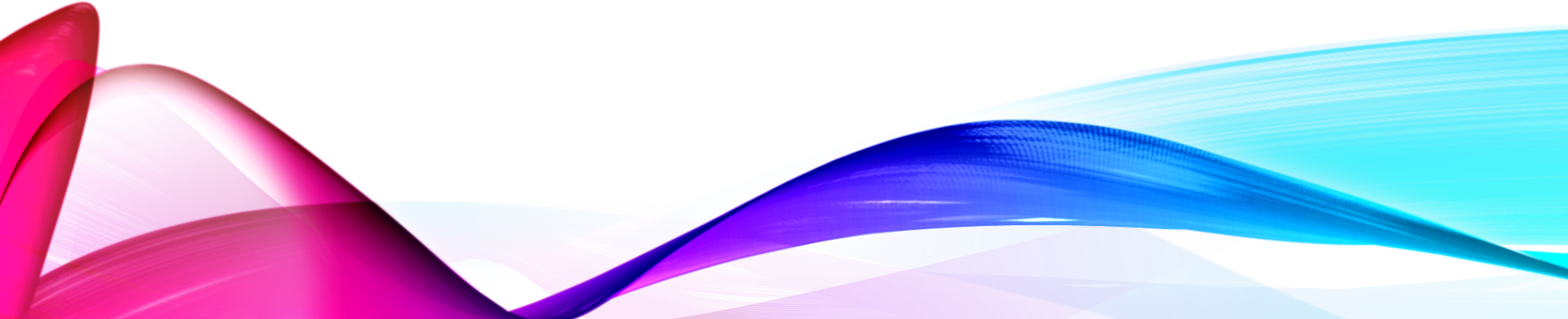 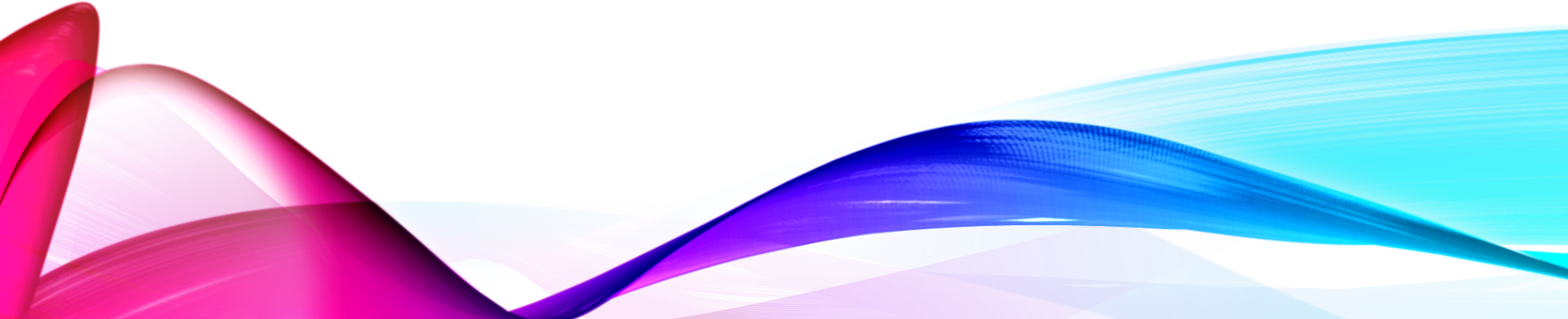